Atelier d'écriture
Je dois … écrire pendant 10 minutes sur le thème du jour
J'ai le droit de... décider si je partage mon écrit avec la classe.
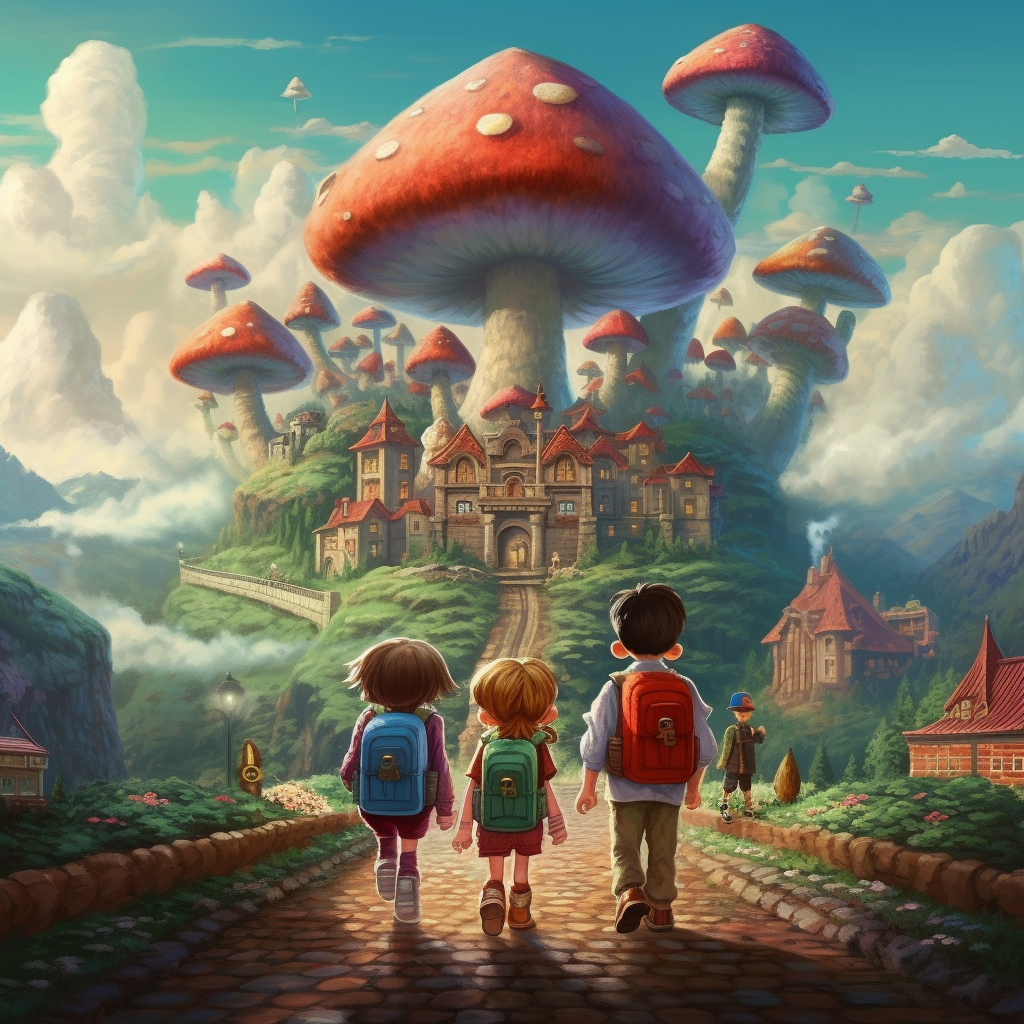 La course d'école
Le lieu de la course d'école de cette année est bien surprenant, voire dangereux. Où a lieu cette course d'école et comment se déroule-t-elle?
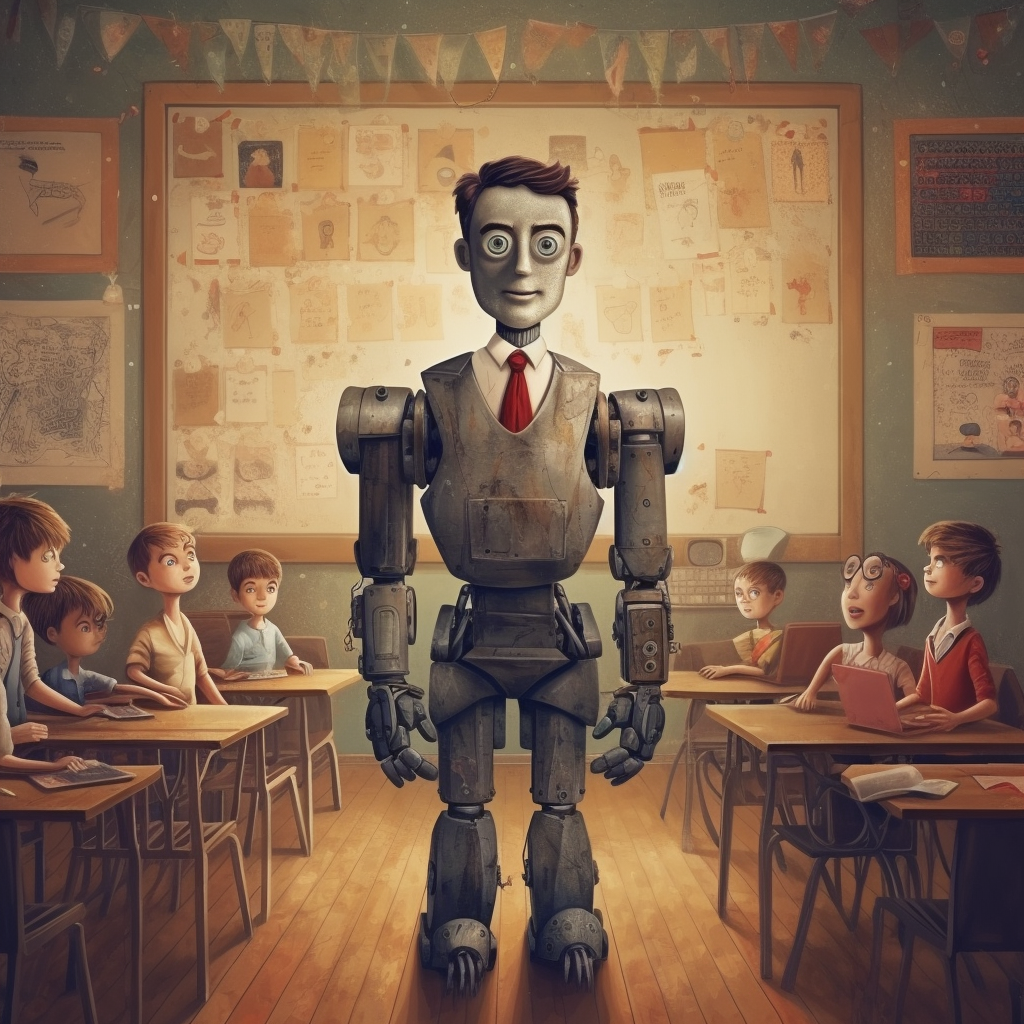 Le prof est un robot!
Tu es un ingénieur qui va construire un nouveau robot. C'est un robot qui va remplacer les profs! Comment le programmes-tu? Que va-t-il faire en classe?
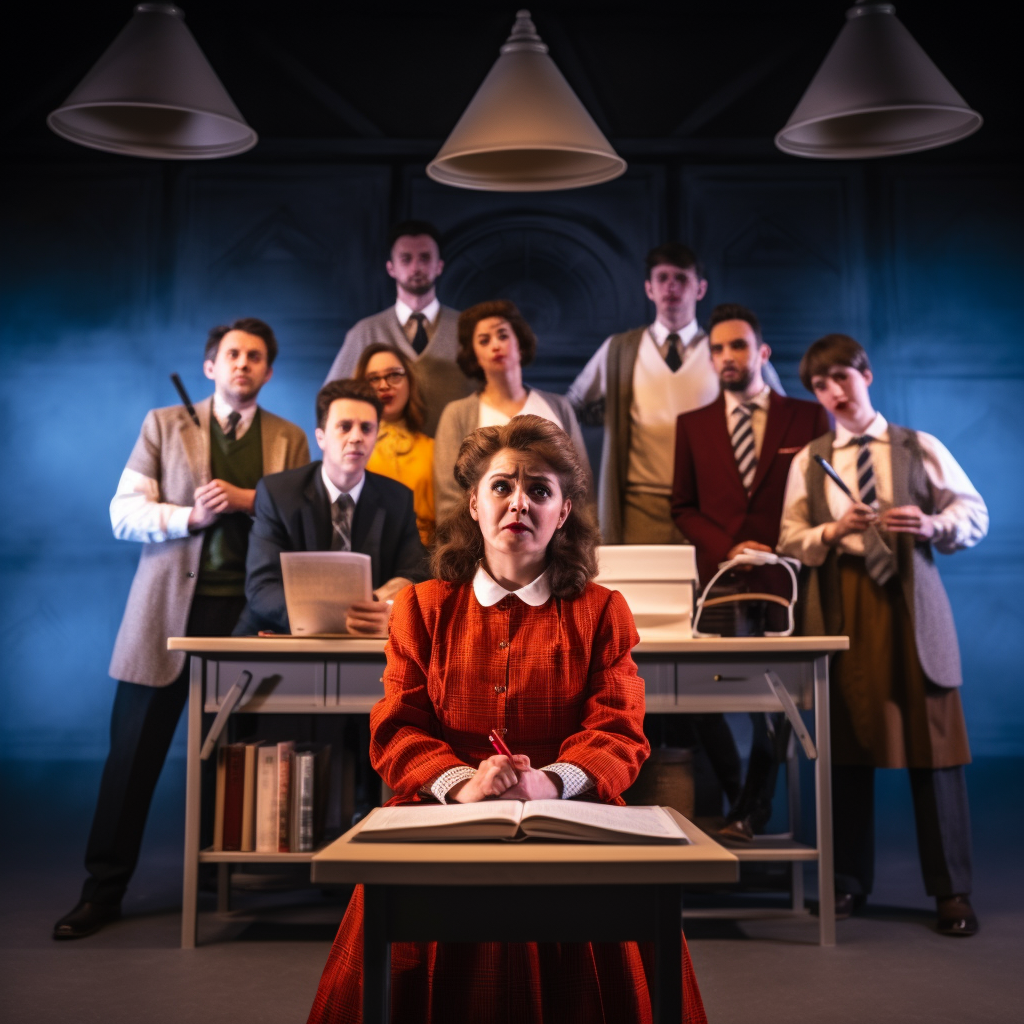 La comédie musicale
Horreur ou miracle, les enseignants du Martinet ont décidé de monter une comédie musicale et les élèves devront y participer ! 
Comment y participes-tu ou comment évites-tu d'y participer?
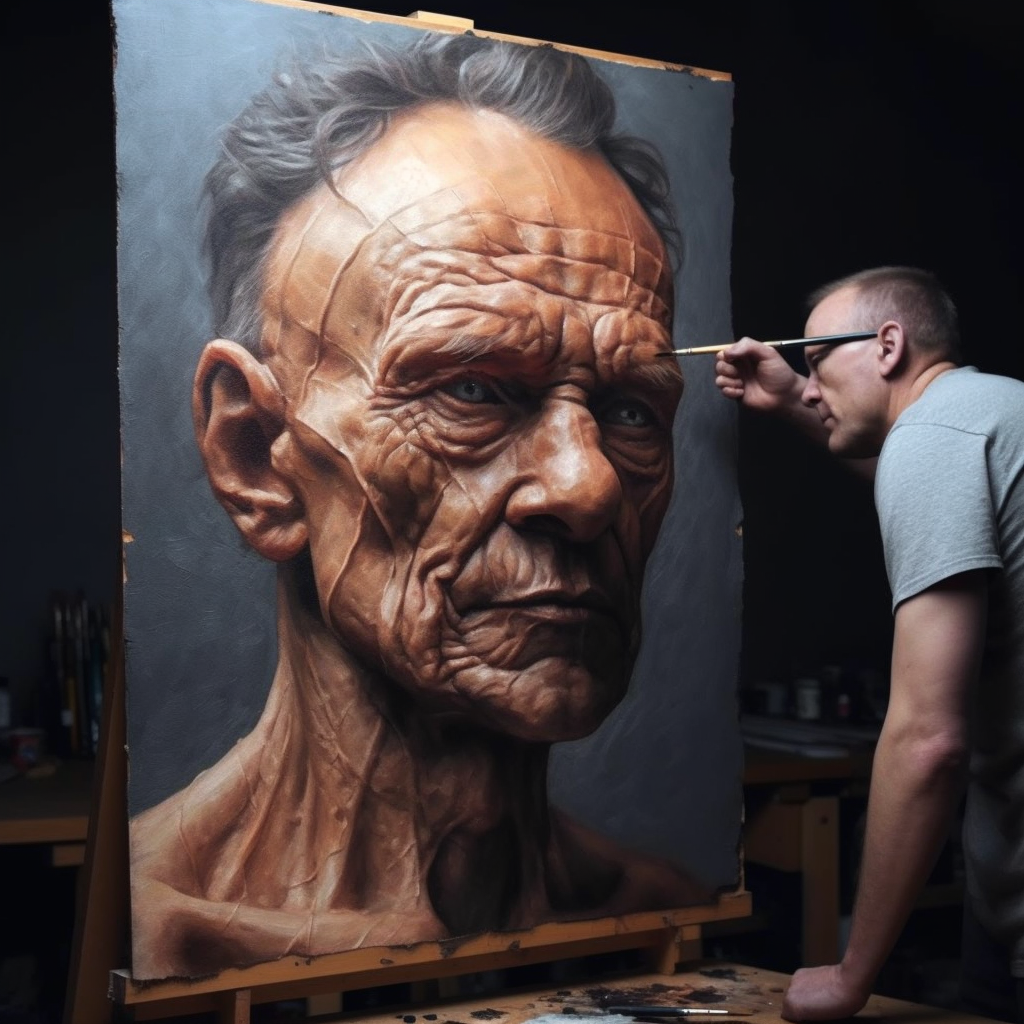 La gloire éternelle
Lorsque tu as 50 ans, on a décidé de te donner un prix pour récompenser l'ensemble de ta vie. Pourquoi reçois-tu ce prix?
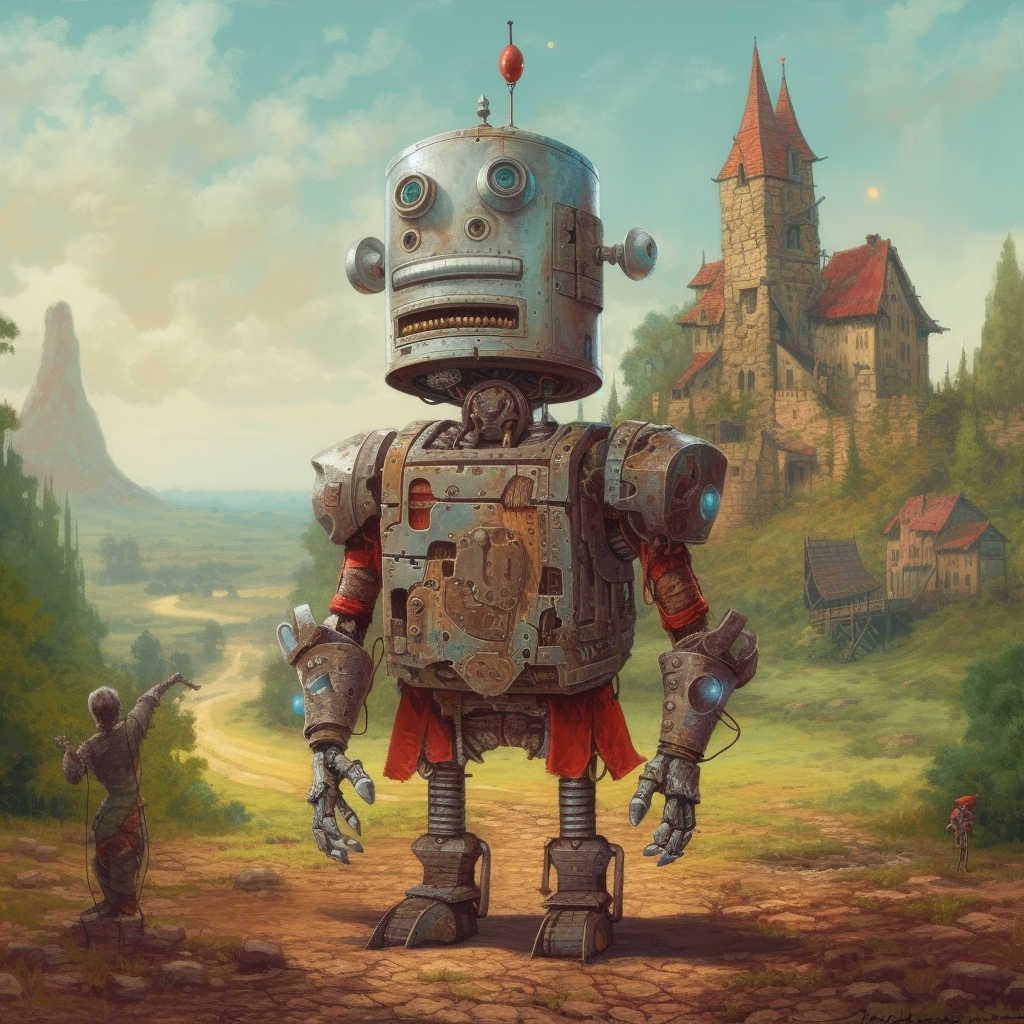 Partir à temps
Tu viens de trouver le moyen de voyager dans le temps ! Quelle époque visites-tu et comment se passe ton voyage ?
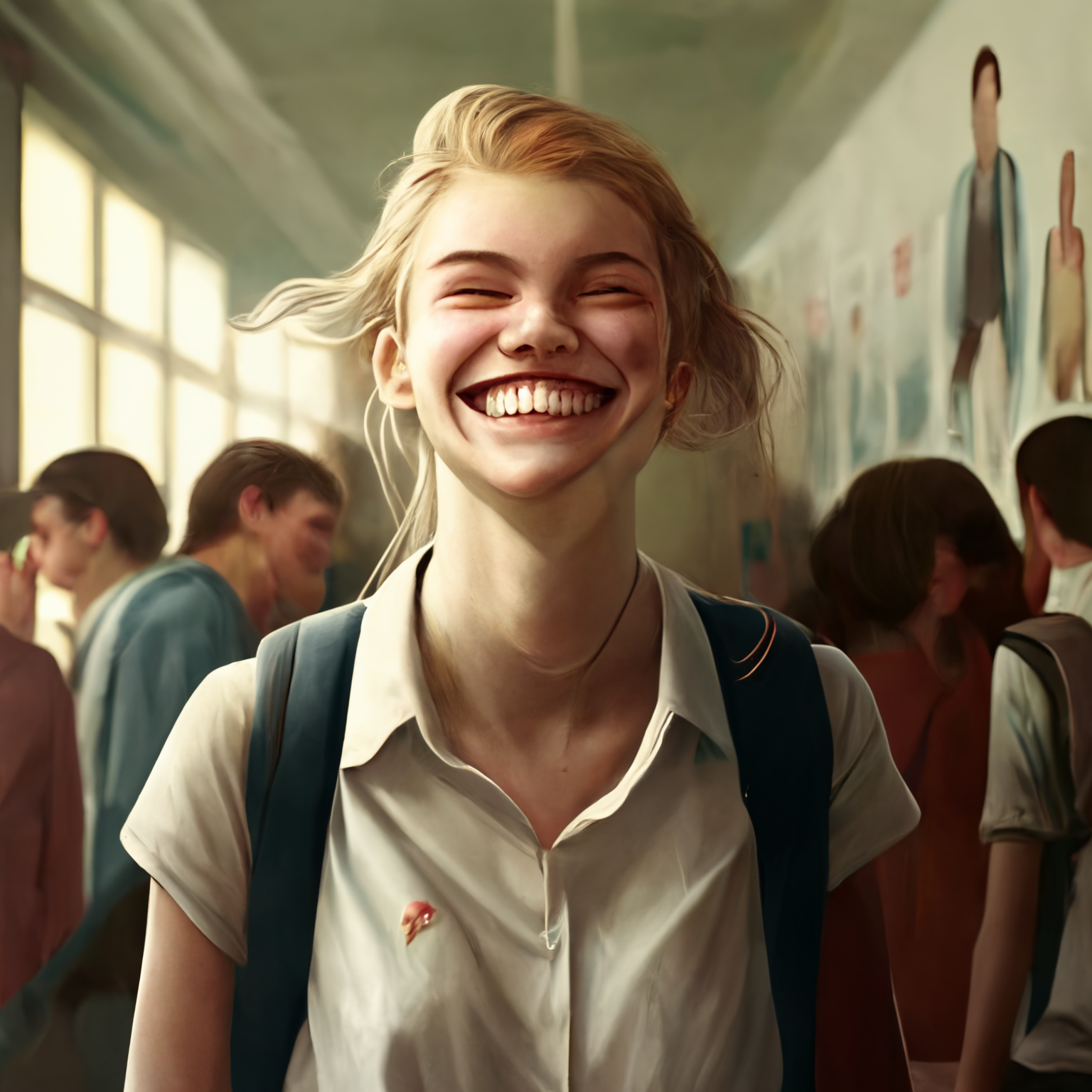 Responsable bonne humeur
Tu es nommé responsable bonne humeur du collège du Martinet. Quelles activités organises-tu ou quelles décisions prends-tu pour améliorer la vie du collège?
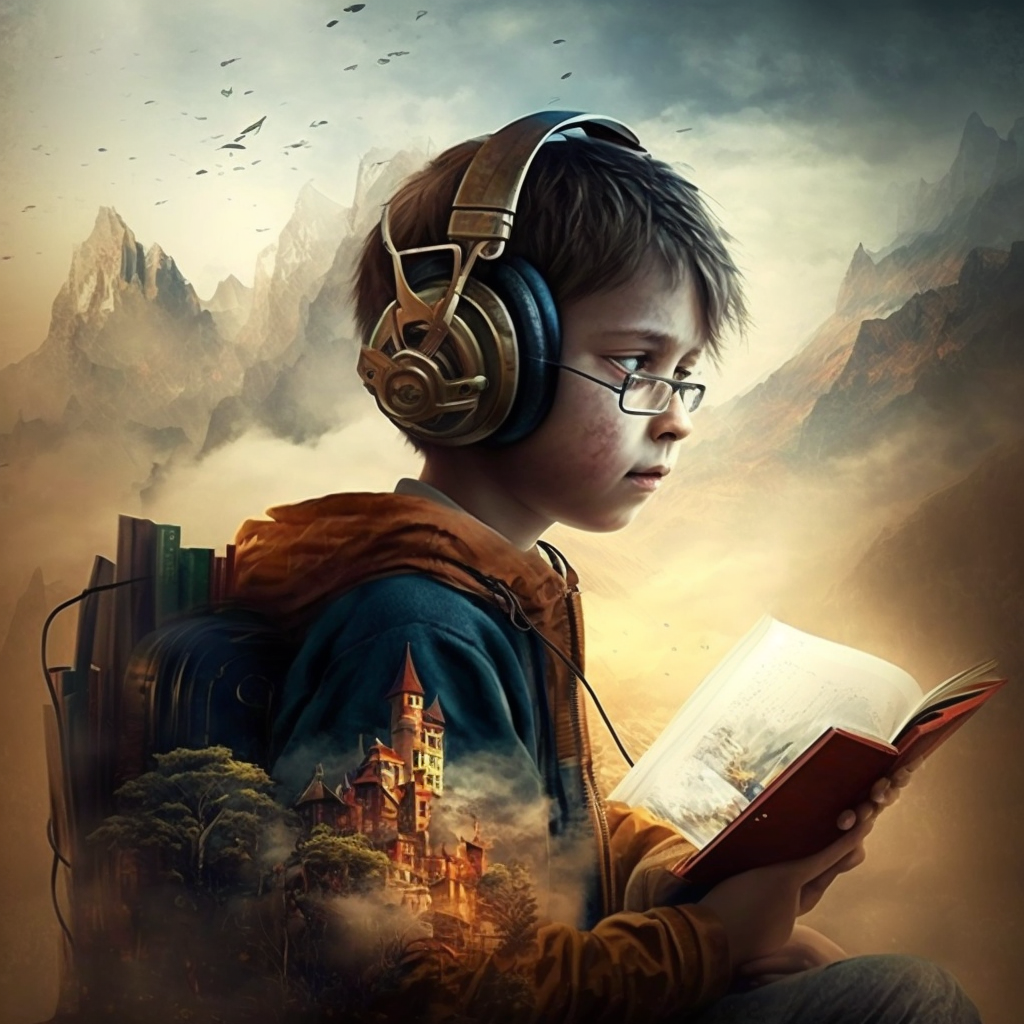 Souvenirs de vacances
Raconte, en quelques paragraphes, un souvenir lié à tes vacances.
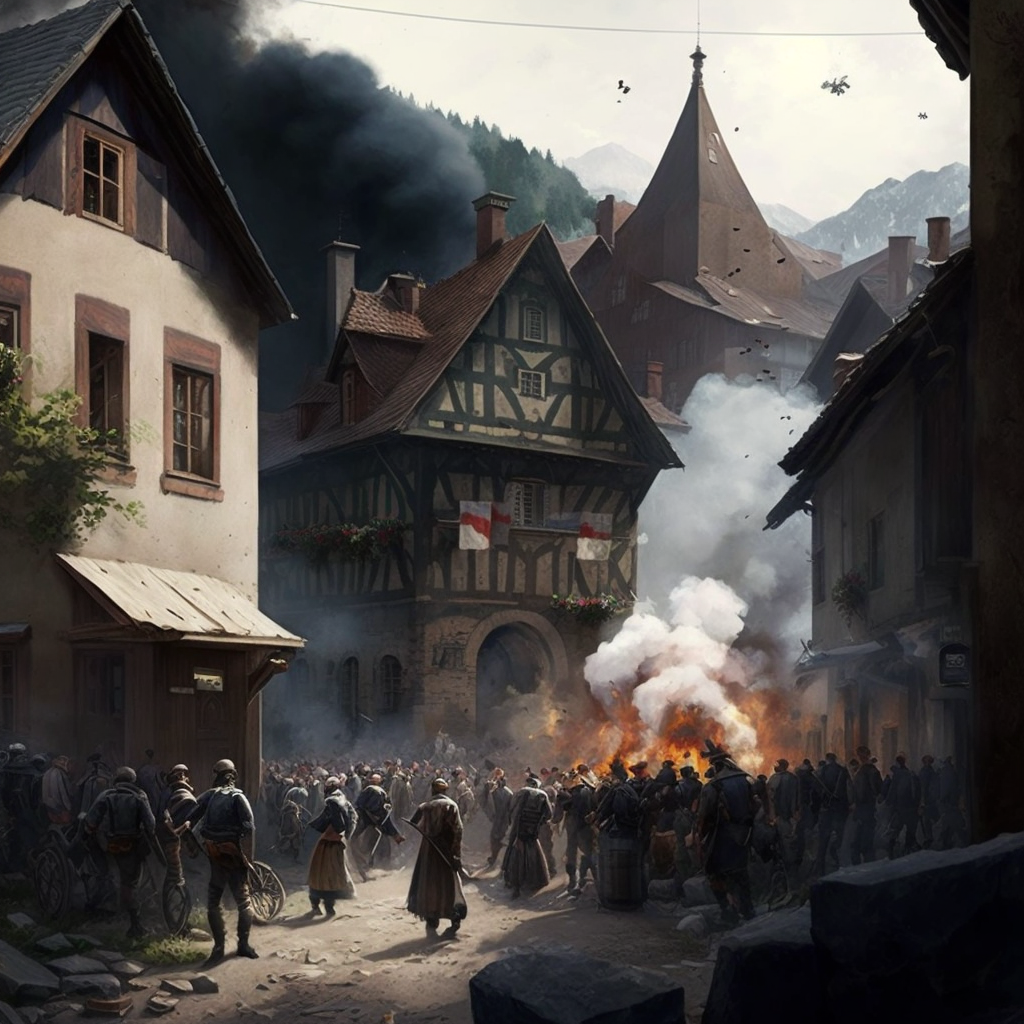 La révolte !
C'est en trop ! Tu as décidé de te révolter et de sortir manifester ! 
Quelle est la raison de ton mécontentement et comment se passe ta manifestation?
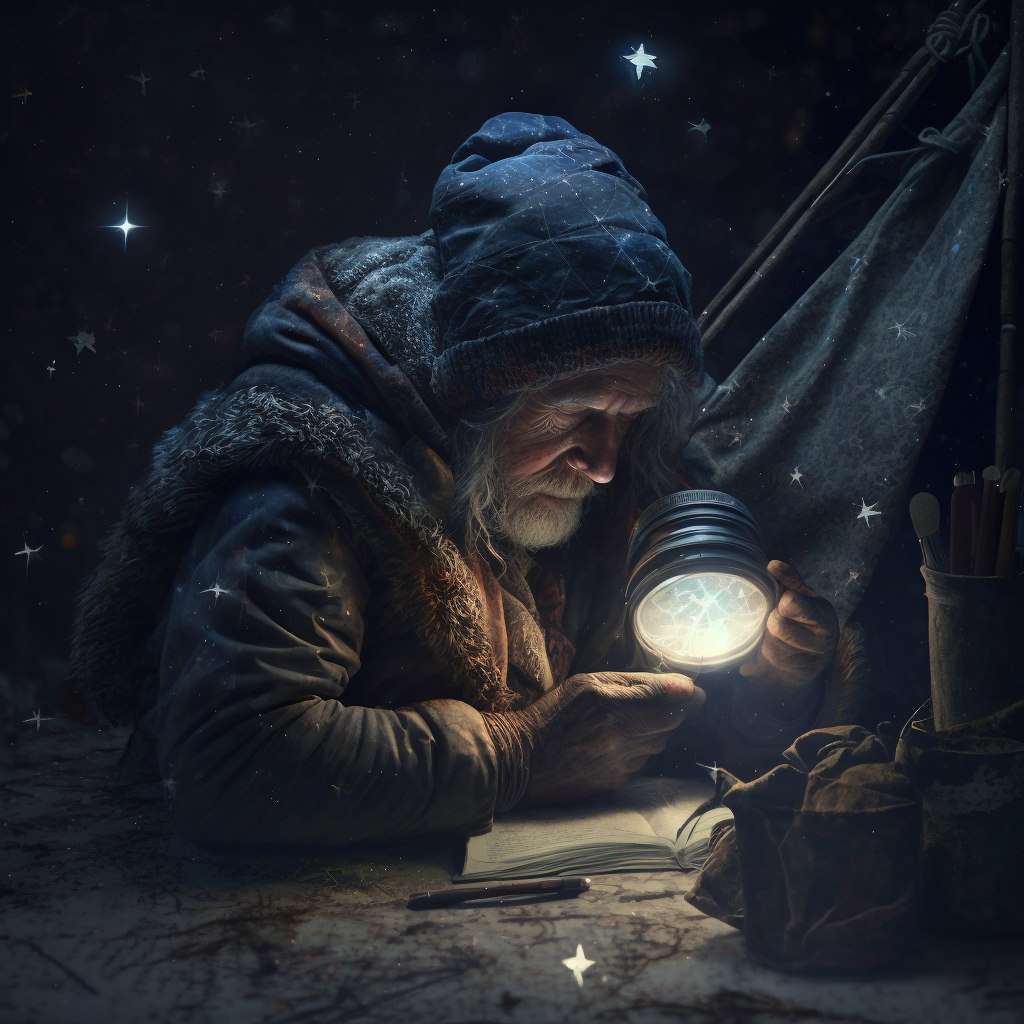 Le job de tes rêves
Écris une lettre de motivation pour un travail farfelu ou fantaisiste comme, par exemples, chasseur de dragon, cueilleur d'étoiles ou gardien d'enseignants à la retraite.
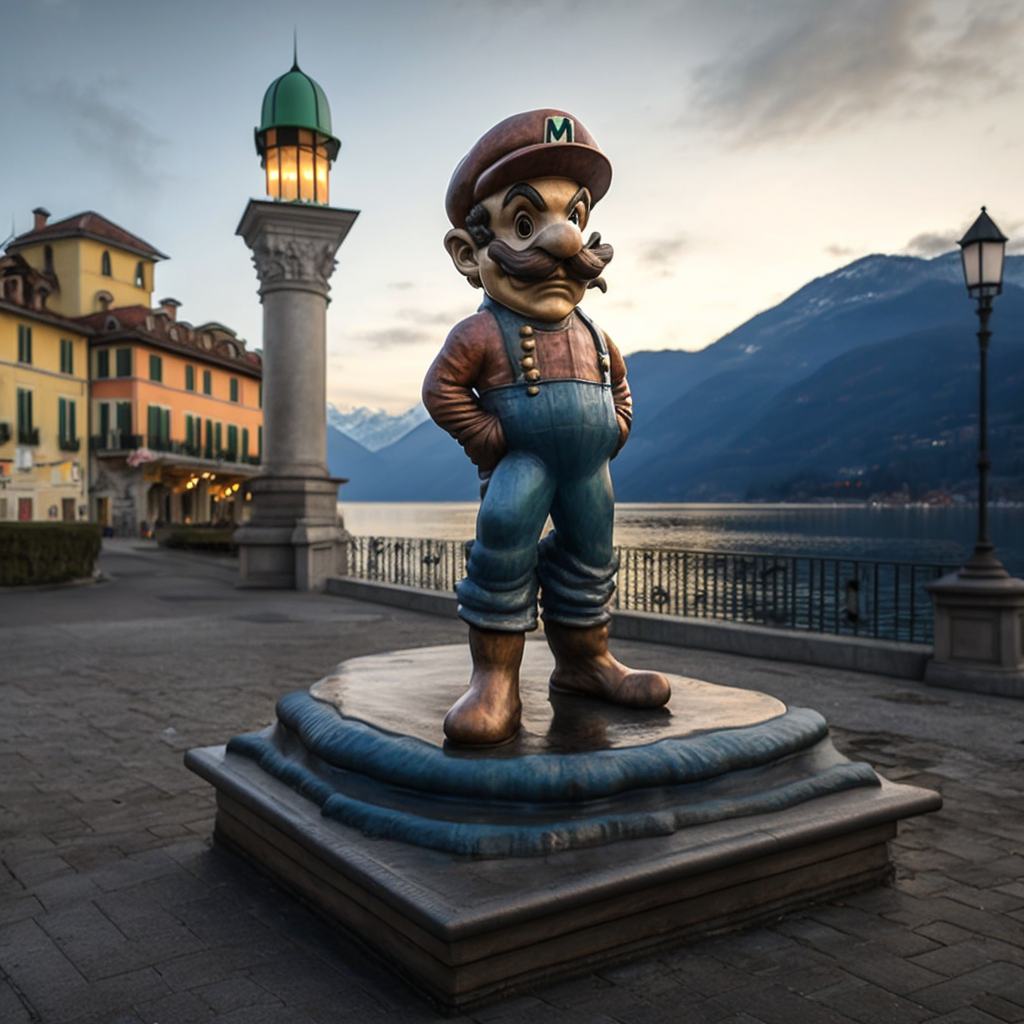 Le monument
Pour honorer la ville de Rolle, on a décidé d'ériger un monument (statue ou bâtiment). C'est à toi de décider ce qu'est ce monument et ce qu'il honore.
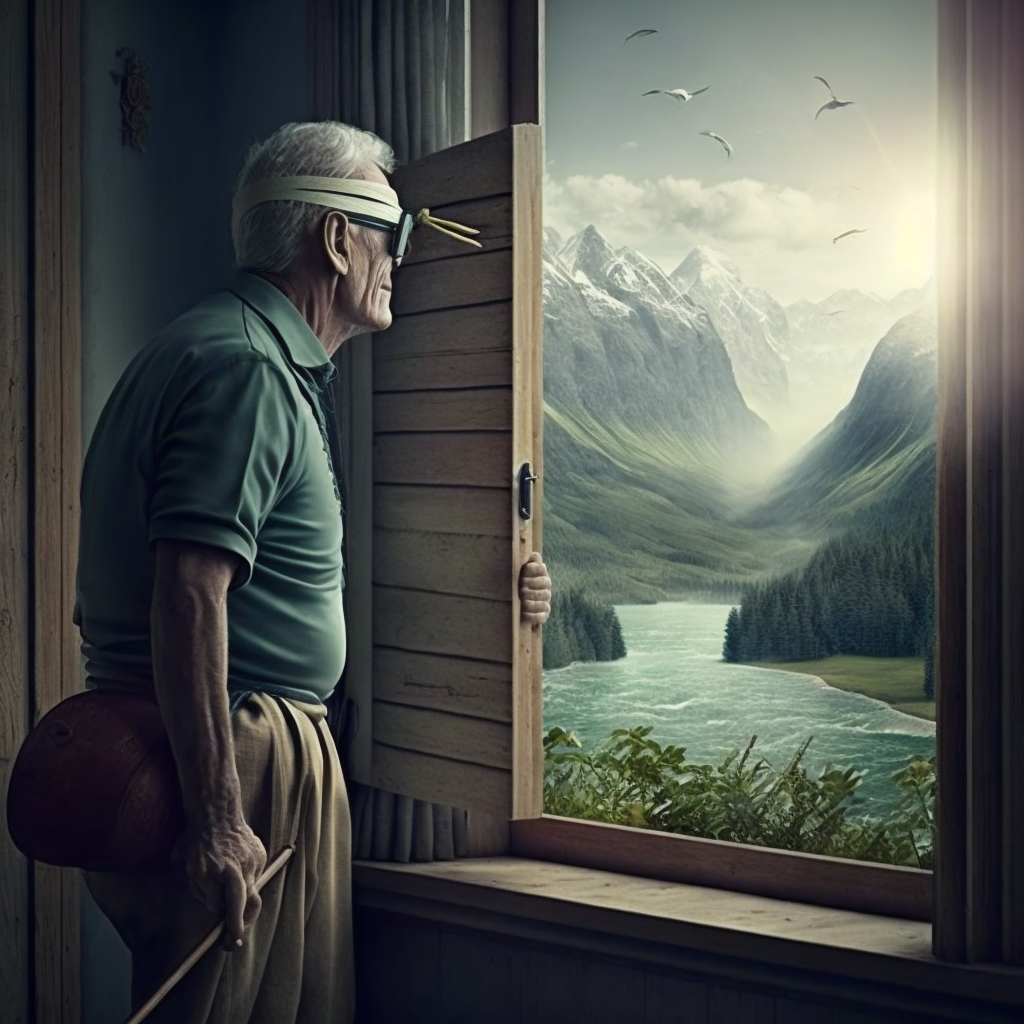 Un seul sens
Décris un paysage ou un lieu en n'utilisant qu'un seul sens, autre que la vue.
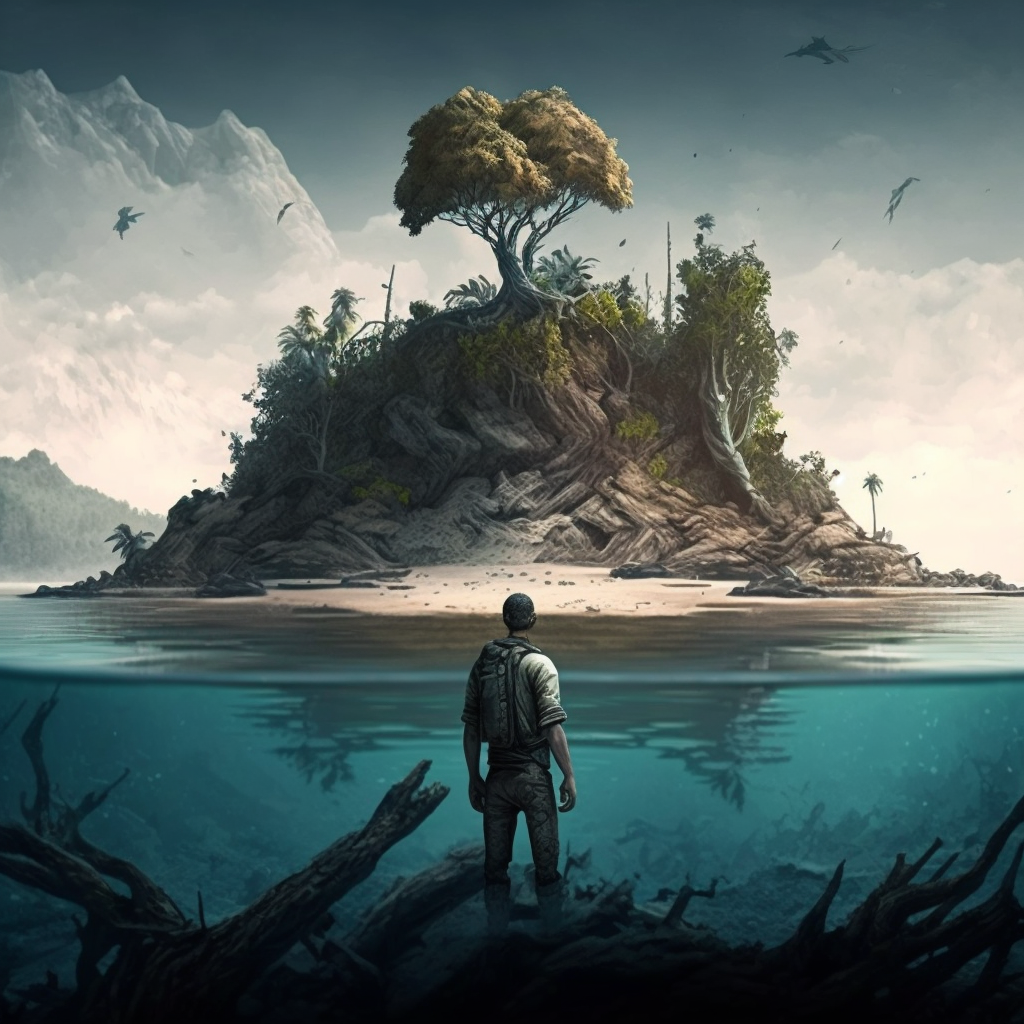 L'île déserte
À la suite du naufrage de ton bateau, tu te retrouves à devoir survivre sur une île déserte. Comment t'y prends-tu?
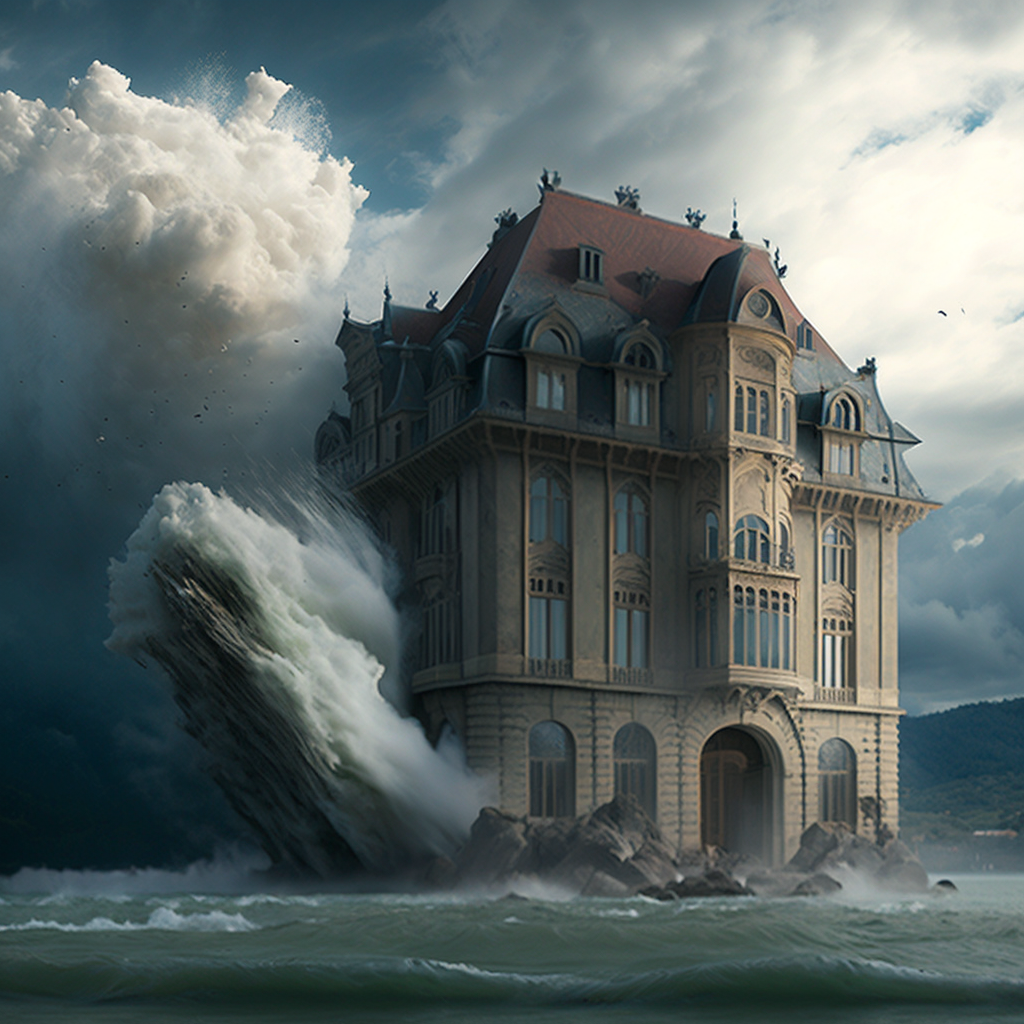 Emporté par le vent
Afin d'éviter la sérieuse menace d'un envol du collège dans les airs suite aux fortes rafales, quelles mesures farfelues ont-été prises par le collège du Martinet ?
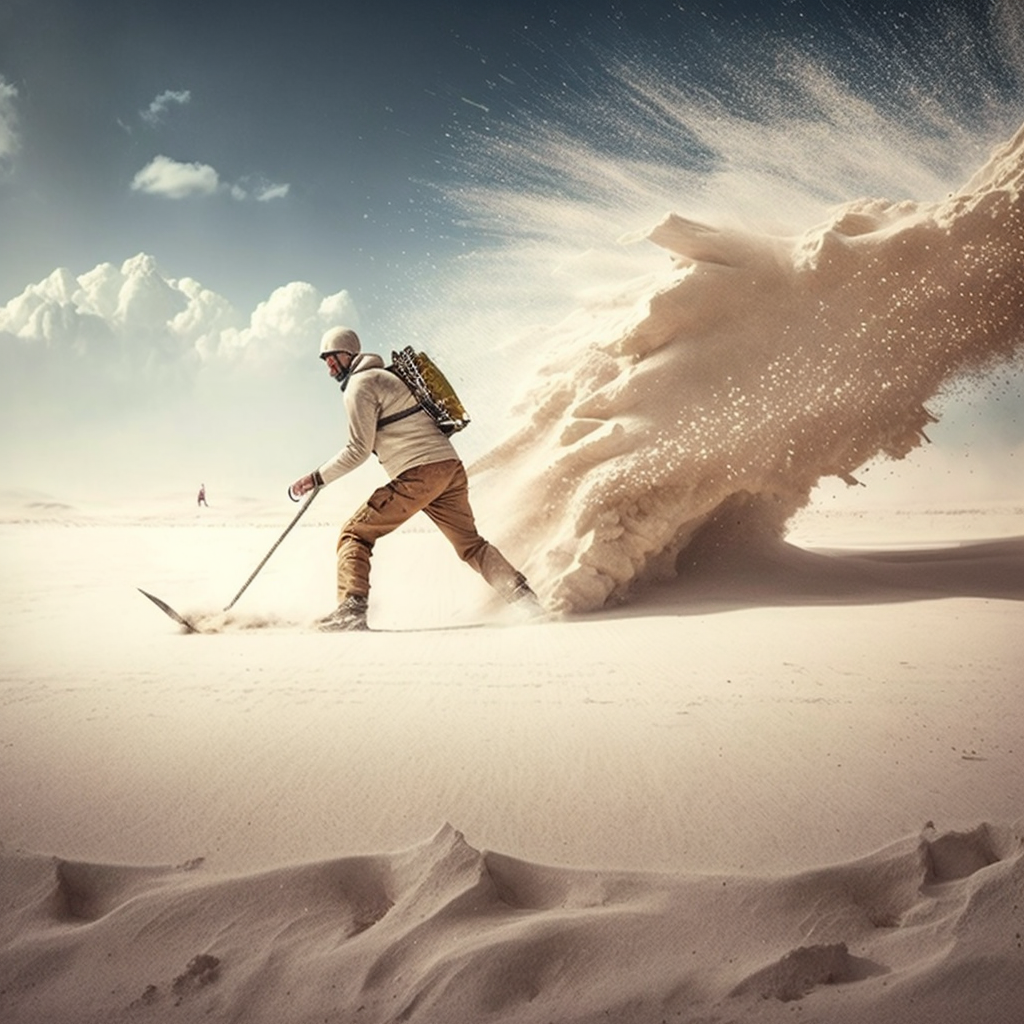 Trop de ski?
La direction a décidé de remplacer le camp de ski par une nouvelle activité sportive qui a beaucoup surpris (marche dans le désert, chasse aux dragons, duel de chevalier, etc.).
Ecris comment se passe cette semaine.
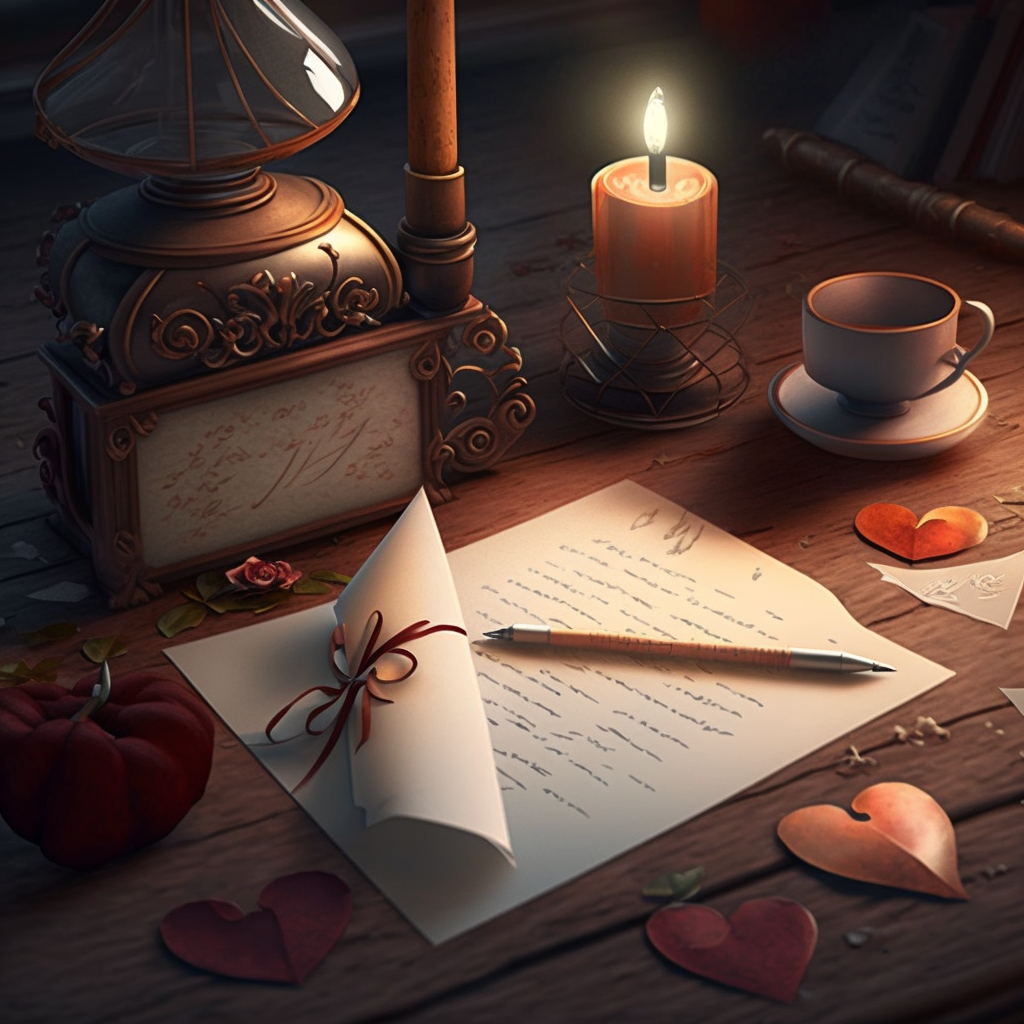 La lettre
Ecris une lettre de remerciement que tu adresses à une personne à qui tu dois beaucoup (un membre de ta famille, un ami, etc.).
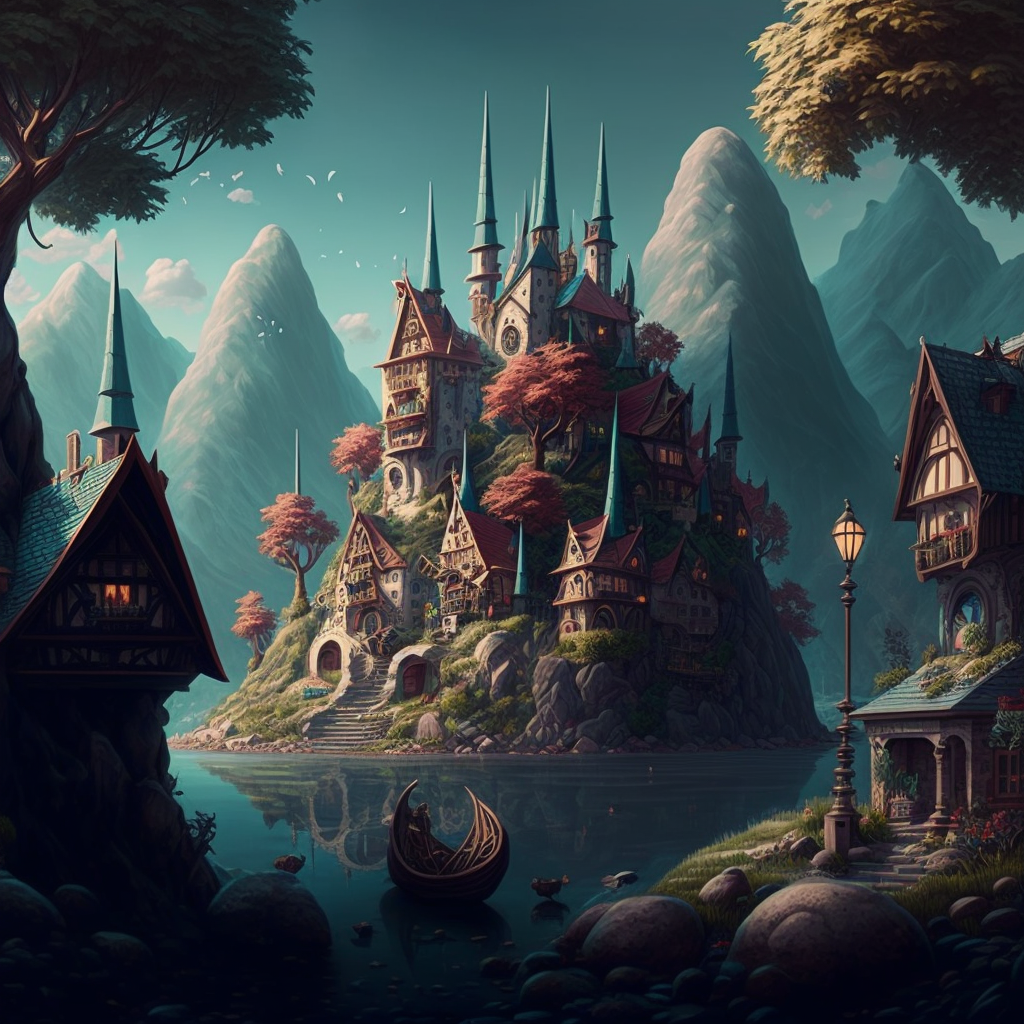 Trois phrases
Ecris trois paragraphes formant une histoire. 
Le premier paragraphe commence par cette phrase : "Dans le monde magique de Rollitopia, il n'y avait aucun problème"
Le second par cette phrase : "Mais un jour, tout bascula et je fus le seul à pouvoir sauver le monde"
Le dernier par cette phrase : "Finalement, tout rentra dans l'ordre car..."
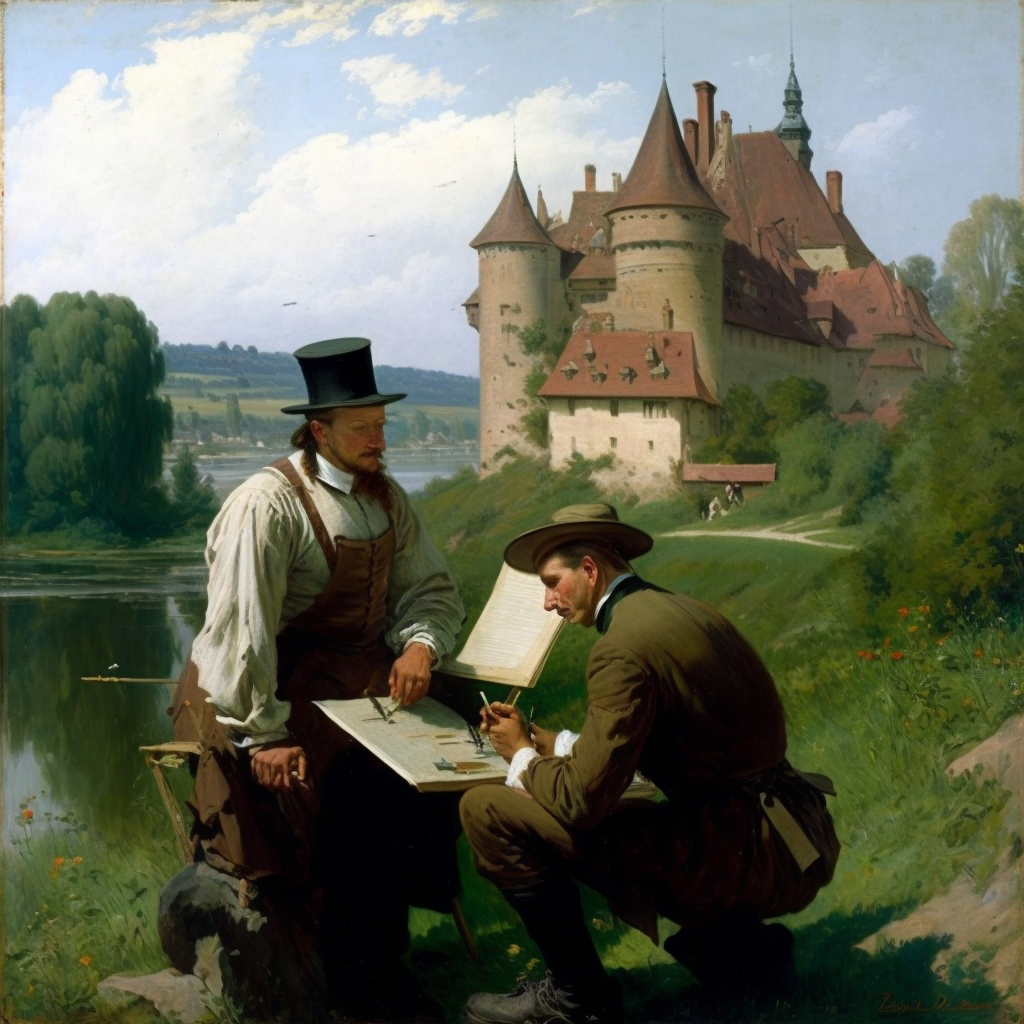 Deux personnes discutent...
Imagine un dialogue entre ces deux personnages.
On rase le Martinet
Écris une lettre au canton soit pour te révolter contre cette décision, soit pour les féliciter et expliquer pourquoi c'est une bonne idée.
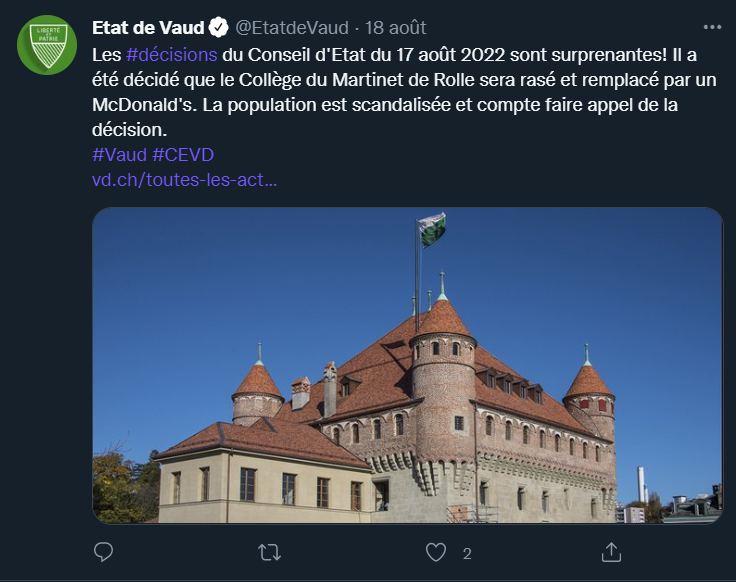 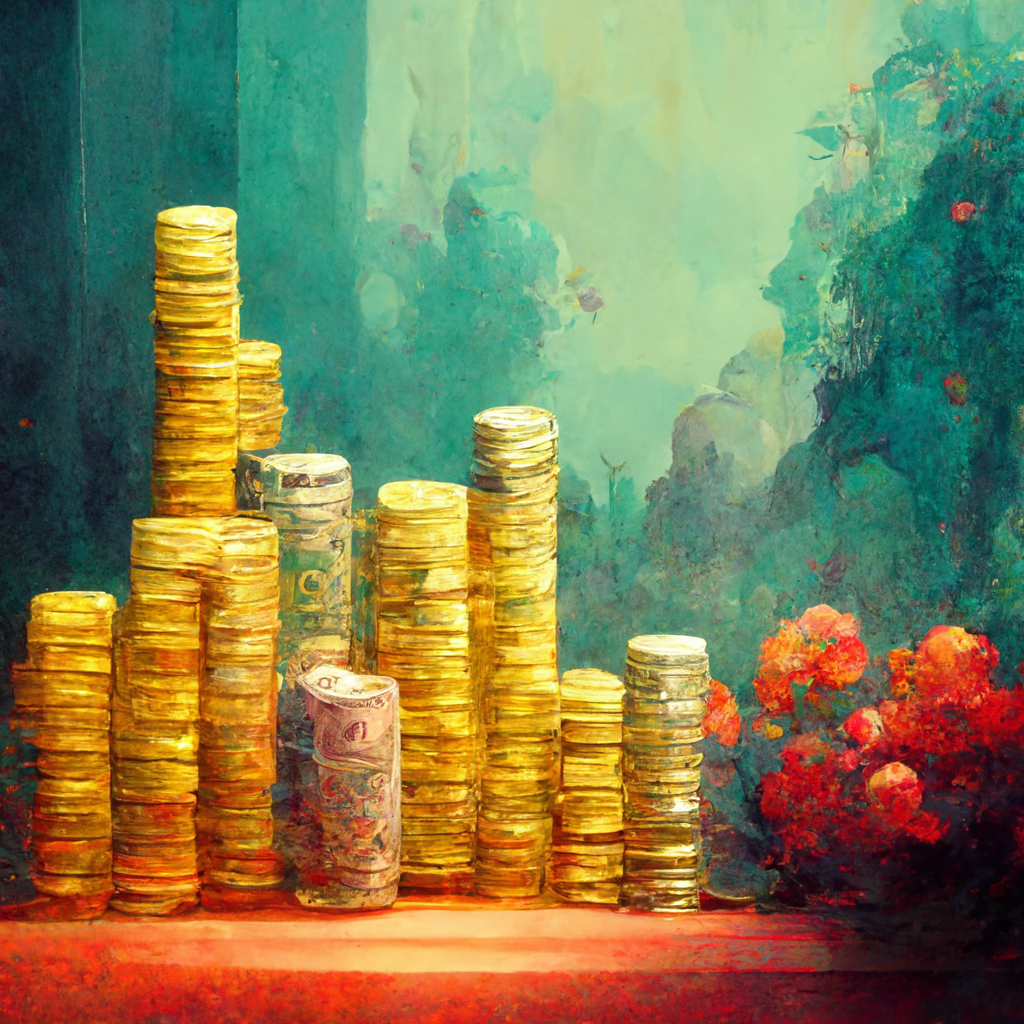 Coup du sort
Tu viens de gagner la super loterie et te voilà possesseur de mille milliards de francs ! Raconte la manière dont tu l’annonces à tes parents ou tes amis et comment tu souhaites dépenser cet argent.
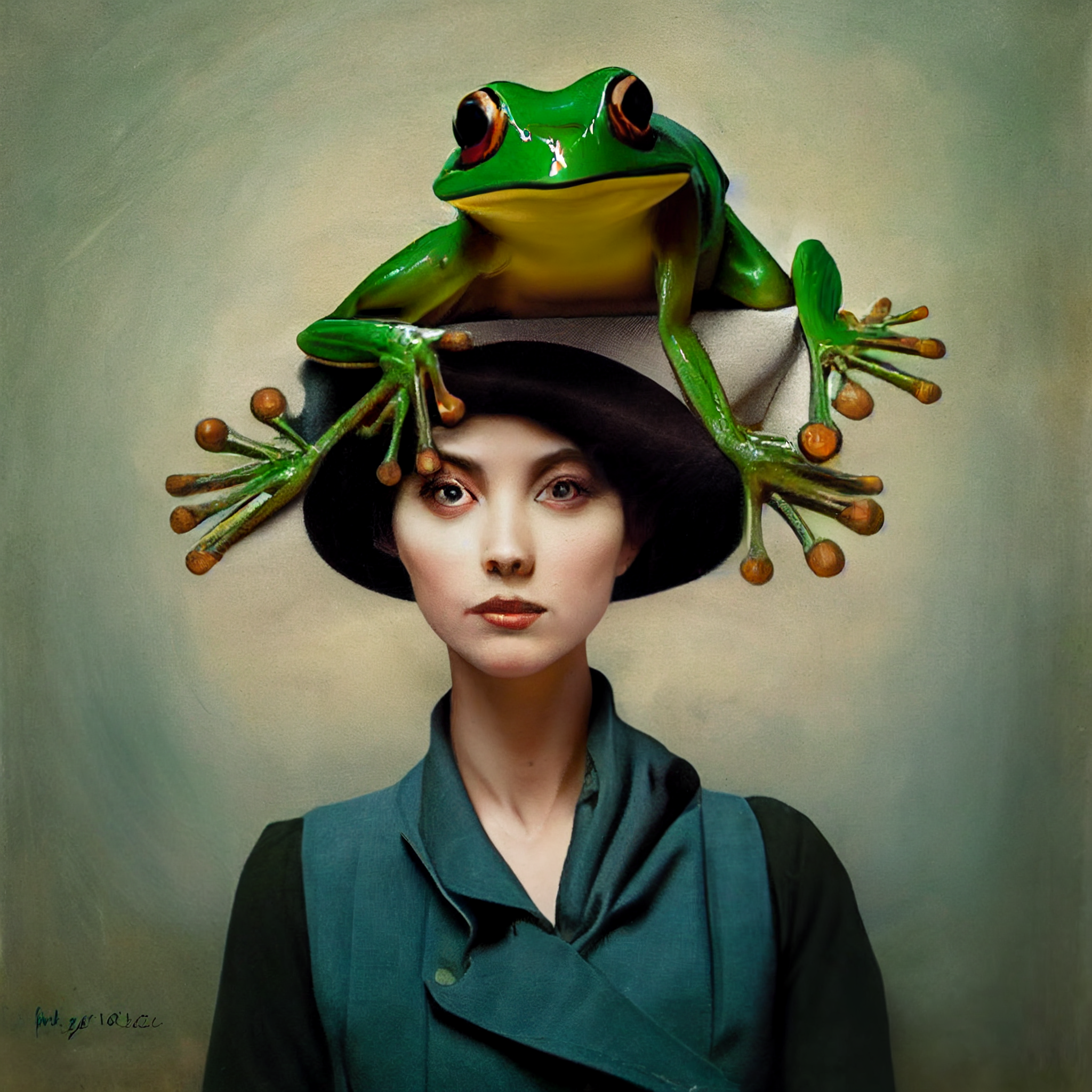 Décision hasardeuse
Le Conseil Fédéral a annoncé une importante nouvelle. Dès aujourd'hui, nous serons obligés d’avoir en permanence sur la tête un/une …
Ouvre le dictionnaire à la lettre de ton prénom et remplace les points de suspension par un mot sur la Xème page (X étant ton jour de naissance). 
Ecris la manière dont se passe ta journée.
Acrostiche
Gens de la classe!
Réalisez un court texte
Et avec comme instruction :
Gardez la première lettre de chaque ligne;
On y écrit votre prénom.
Rimes ou non, peu importe. 
Y arriverez-vous ?
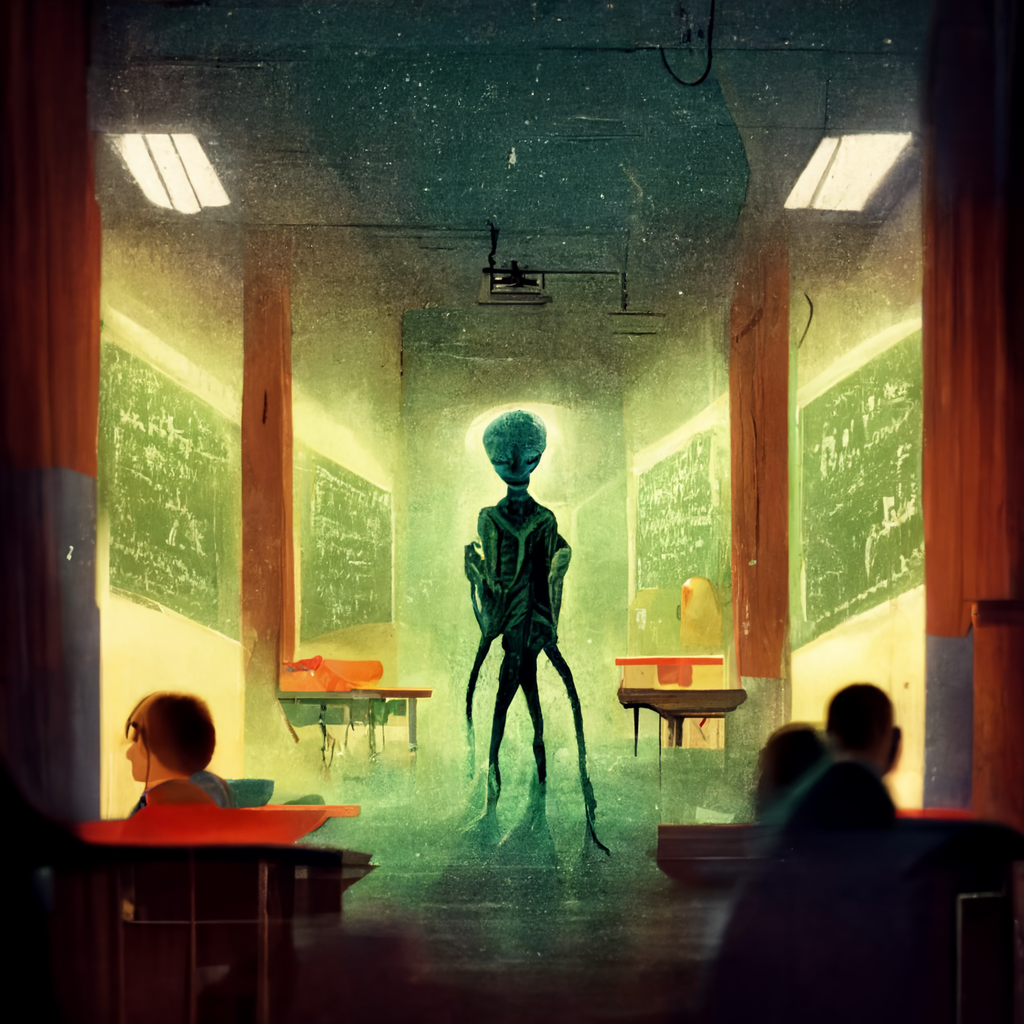 Amitié intergalactique
Un nouvel élève arrive dans la classe. Il vient de la planète Zzzxwy et ses nombreux tentacules nous perturbent un peu. Comment lies-tu une amitié avec lui?
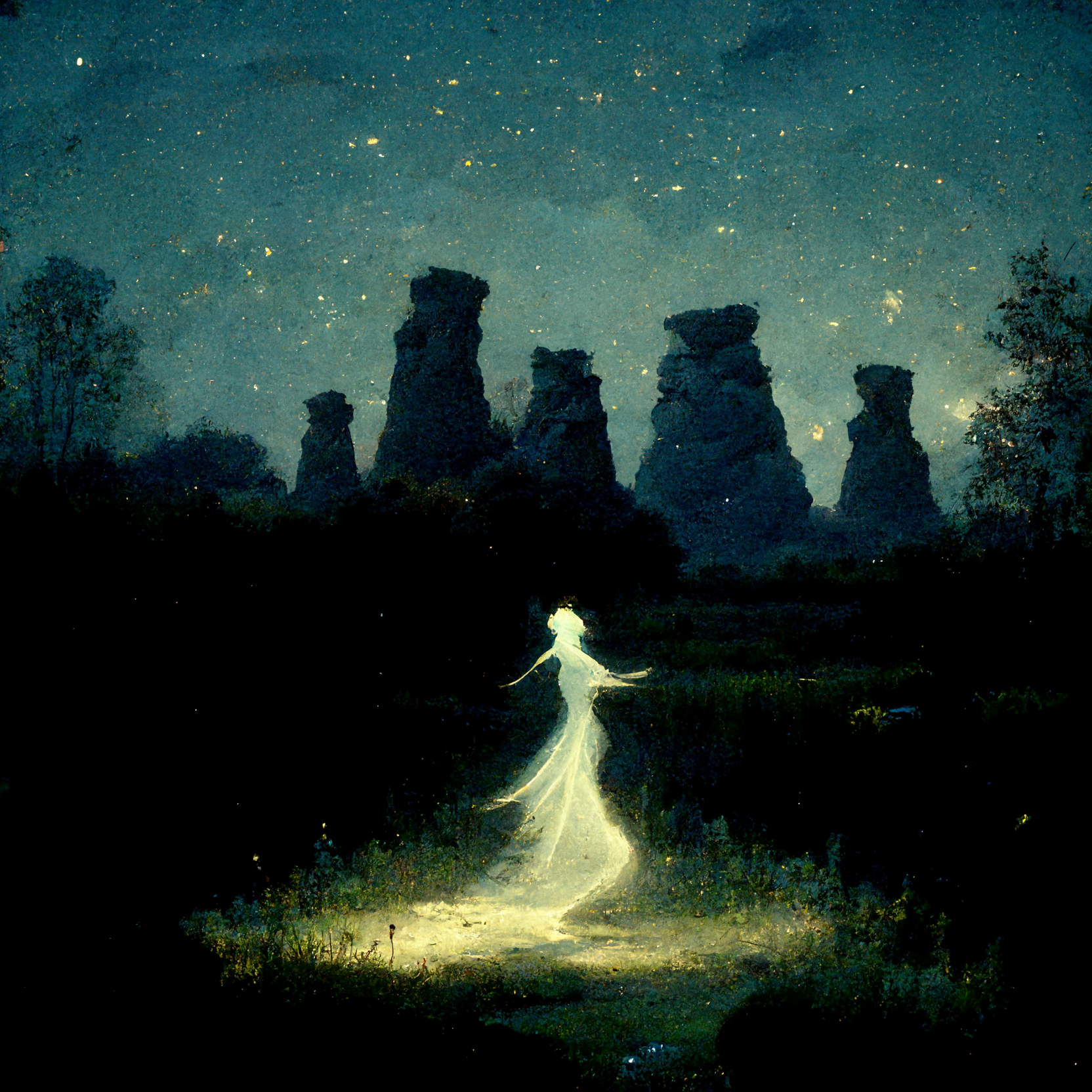 Un "fée" d'armes
Lors d'une balade en forêt, tu tombes sur une fée qui t'accorde un vœu. Ecris ce que tu lui demandes et comment cela impacte ta vie.
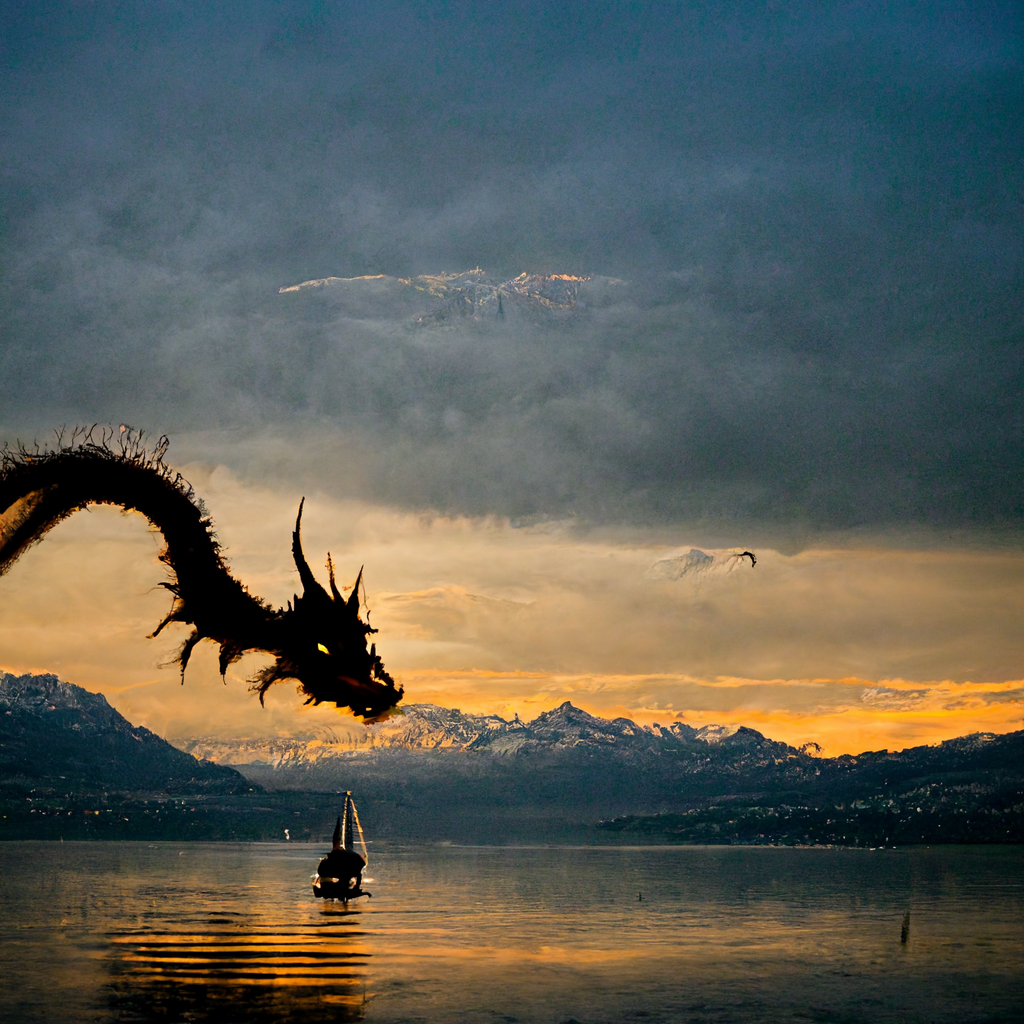 La Vouivre du Léman
Un terrifiant dragon hante le Lac Léman. Raconte comment tu te prépares à l'affronter et comment se déroule ton combat.
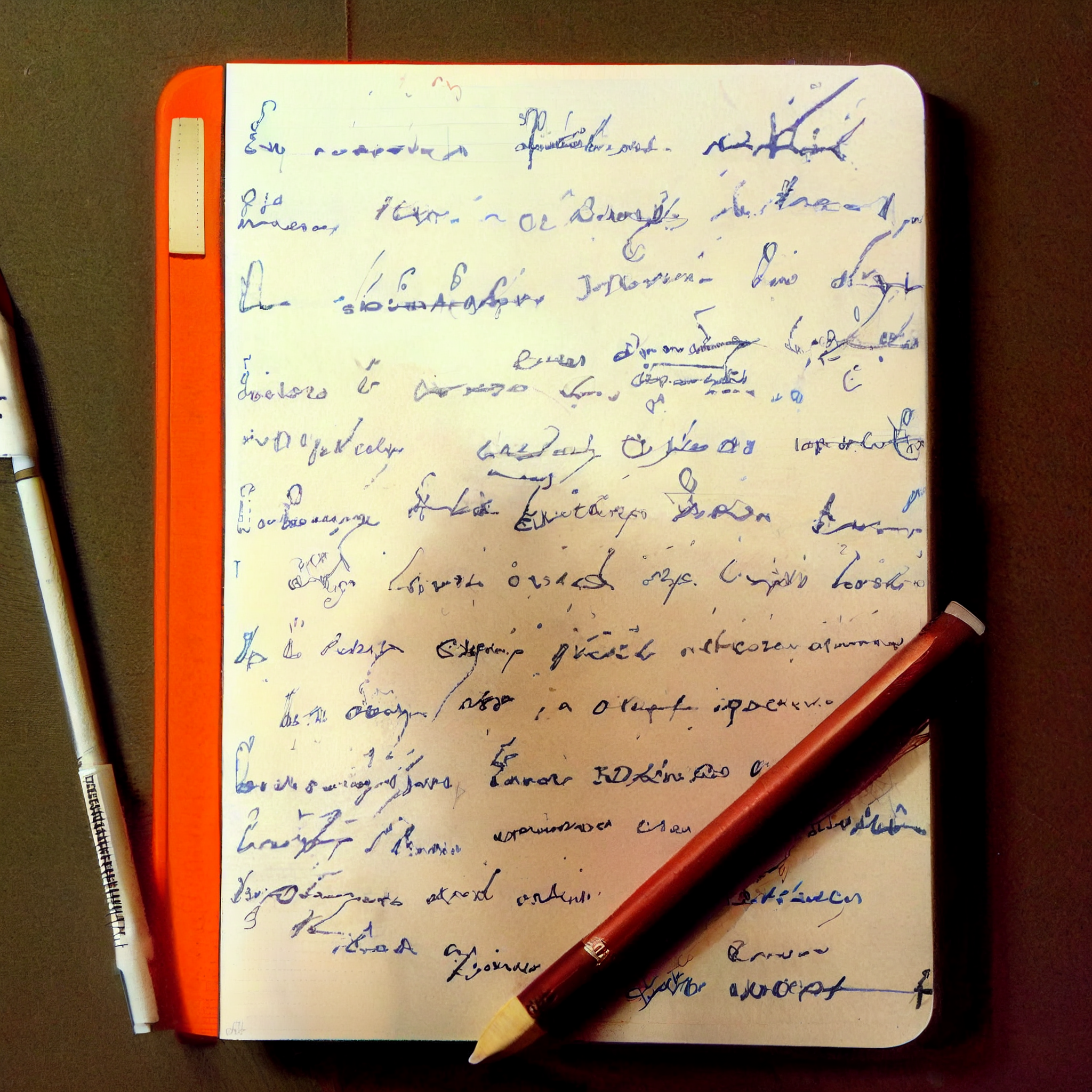 Lettre à un ami lointain
Sur une feuille à part, écris une lettre à ton "toi dans 10 ans". Tu peux lui faire part de tes attentes, lui dire comment tu te sens et ce que tu attends de lui. Tu peux aussi lui donner des conseils.
Quand tu as terminé, n'oublie pas de noter la date du jour et d'écrire, sur le verso de ta feuille, "à lire le..."
Si tu étais une maladie...
Quelle maladie serais-tu ? Imagine les symptômes (par exemple, les malades se changent en citrouille) et comment tu te diffuserais.
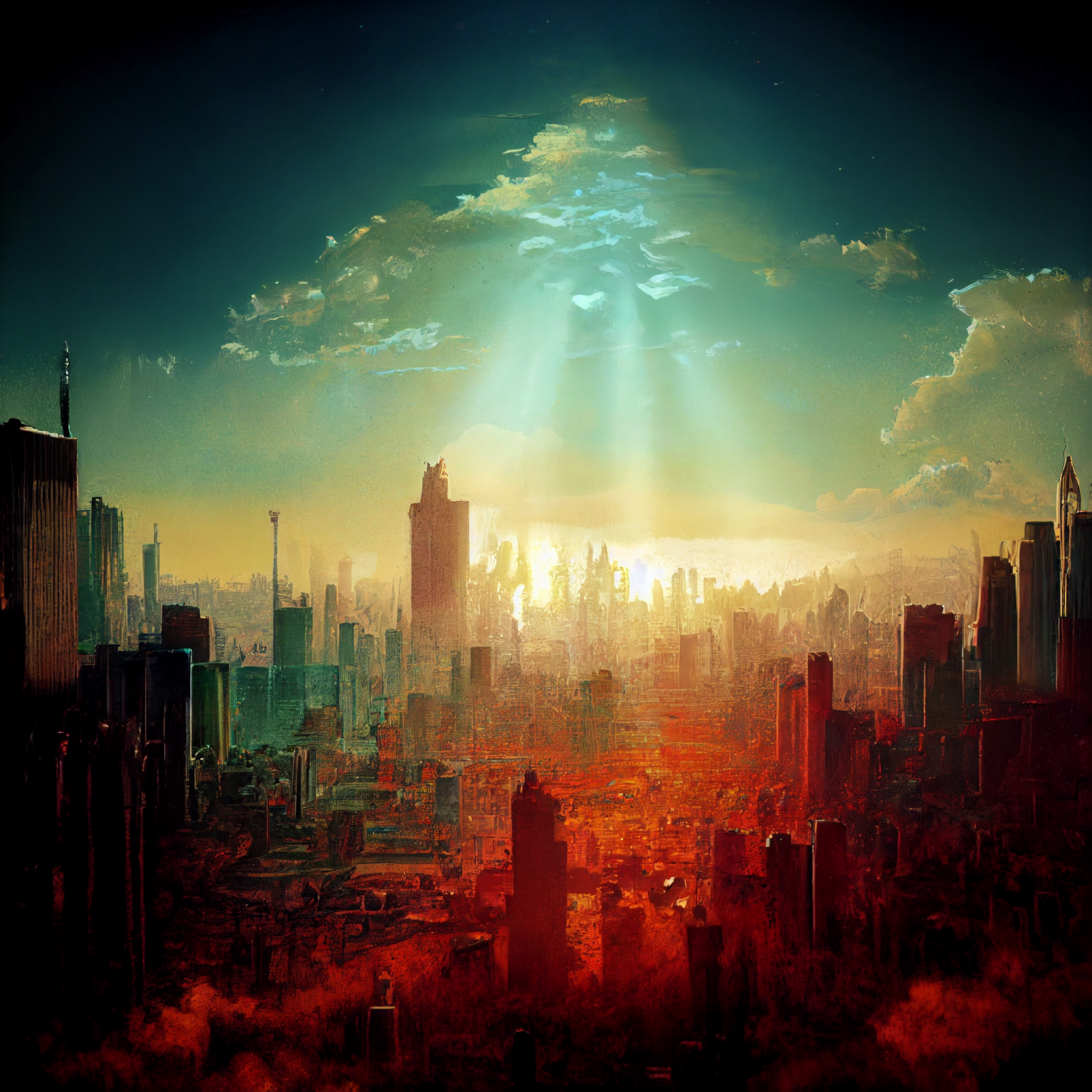 Un monde sans règle
Pendant les vingt-quatre prochaines heures, il n'y a plus de règles et tu peux faire ce que tu veux sans conséquence. 
Comment se passe ta journée? Que fais-tu?
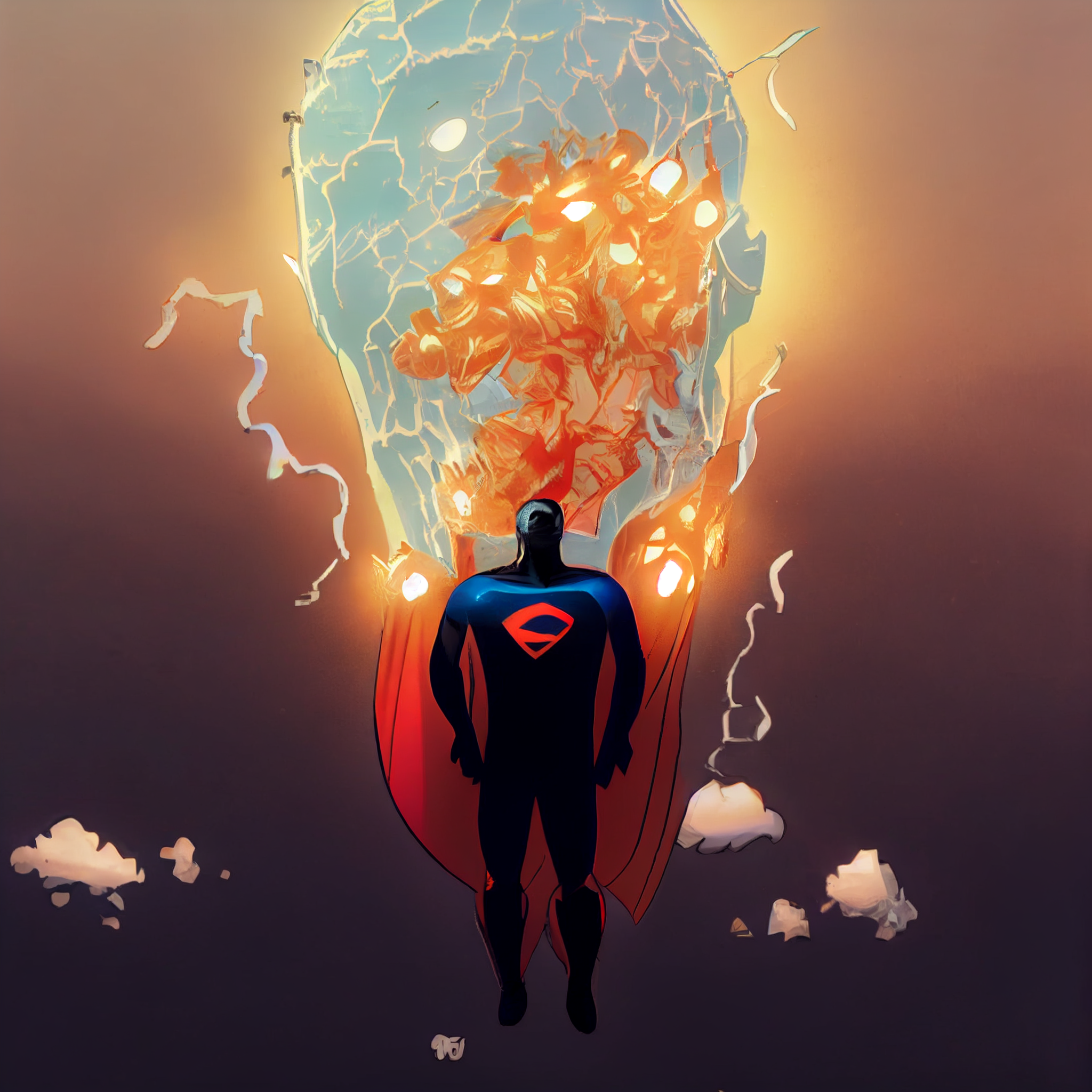 Le héros qui est en toi
Tu te réveilles en découvrant que tu as un super-pouvoir ! Invente un nom de super-héros et raconte comment se passe ta première aventure!
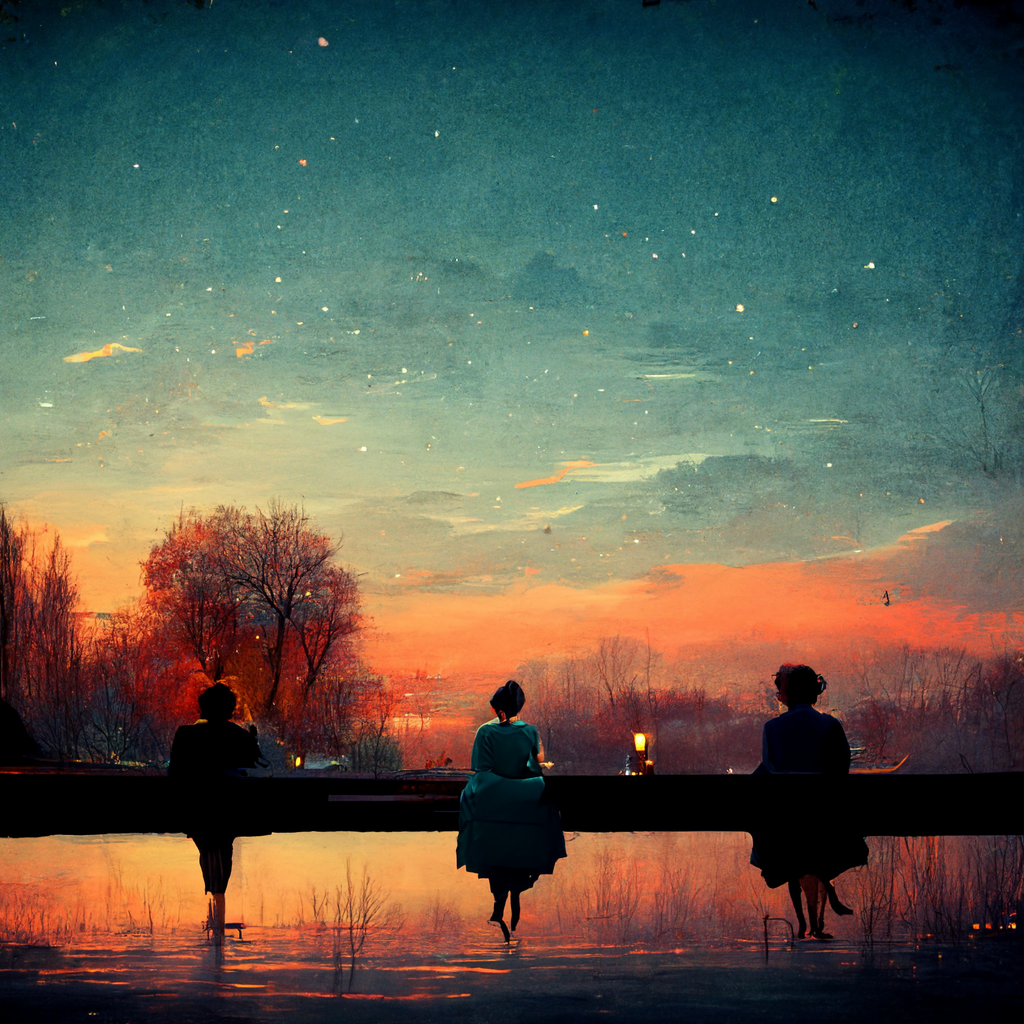 La journée parfaite
Décris comment se passe ton dimanche parfait. Serais-tu avec tes amis? Ta famille? Que ferais-tu?
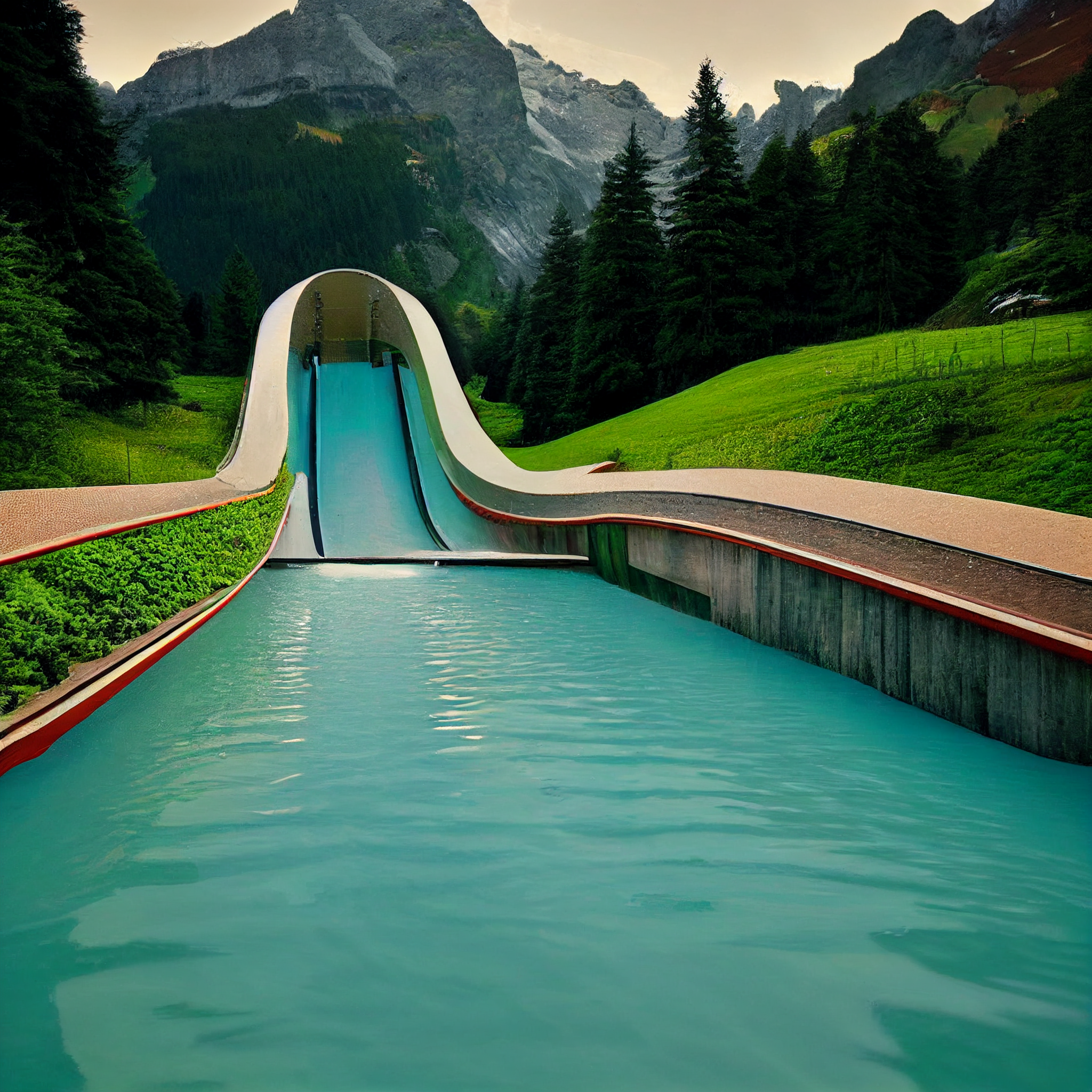 Rollaqua
Afin de construire un nouveau parc aquatique, la commune de Rolle va être rasée. Positionne-toi en faveur ou contre cette décision et écrit un discours afin de convaincre ceux qui ne sont pas d'accord avec toi.
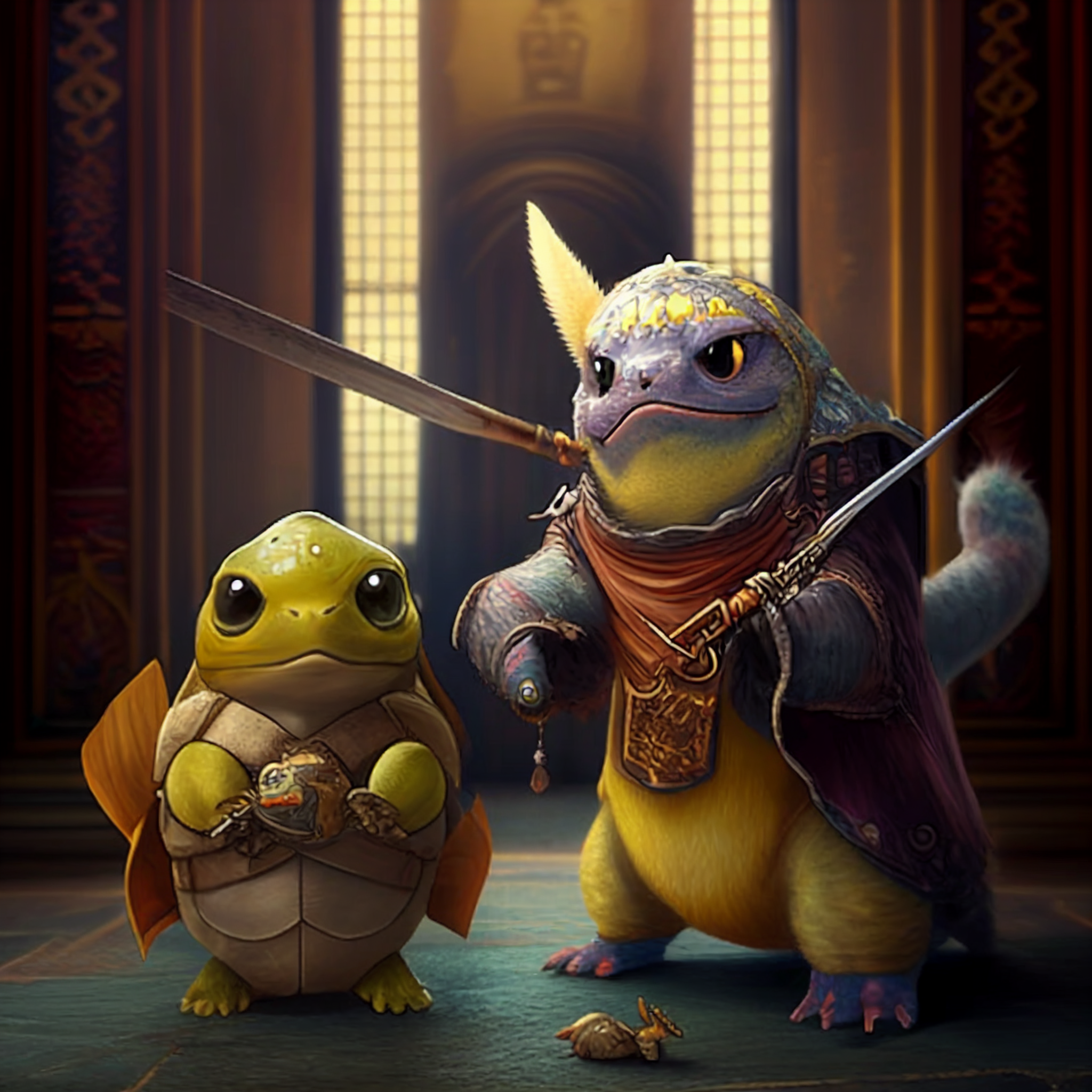 Un théâtre qui t'est propre
Imagine une pièce de théâtre qui met en scène les personnages de ton choix.
De quoi parle-t-elle ? Comment est-elle accueillie ?
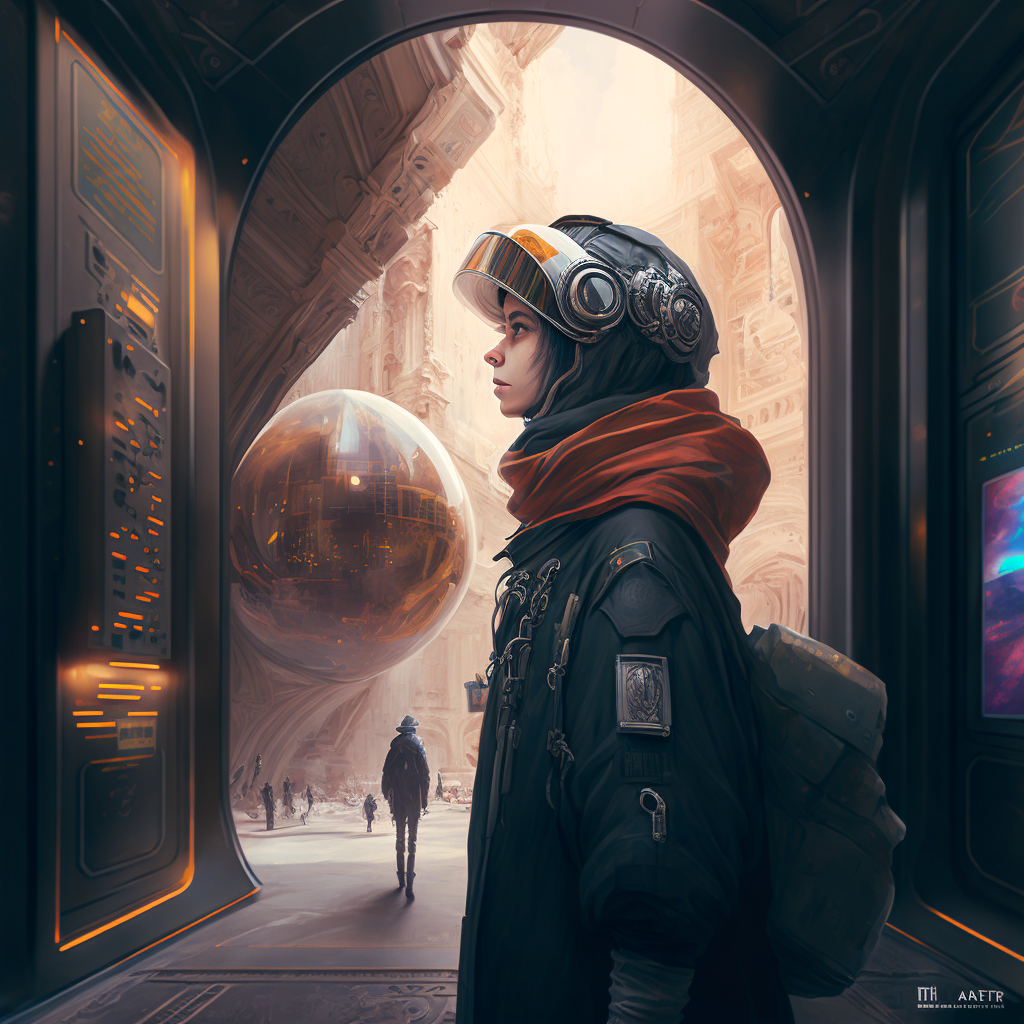 Rencontre d'un autre type
Imagine ce que ce serait de voyager dans le temps et de rencontrer ton moi du passé ou du futur. Écris comment se passe cette rencontre.